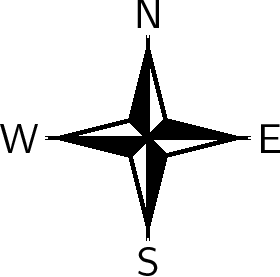 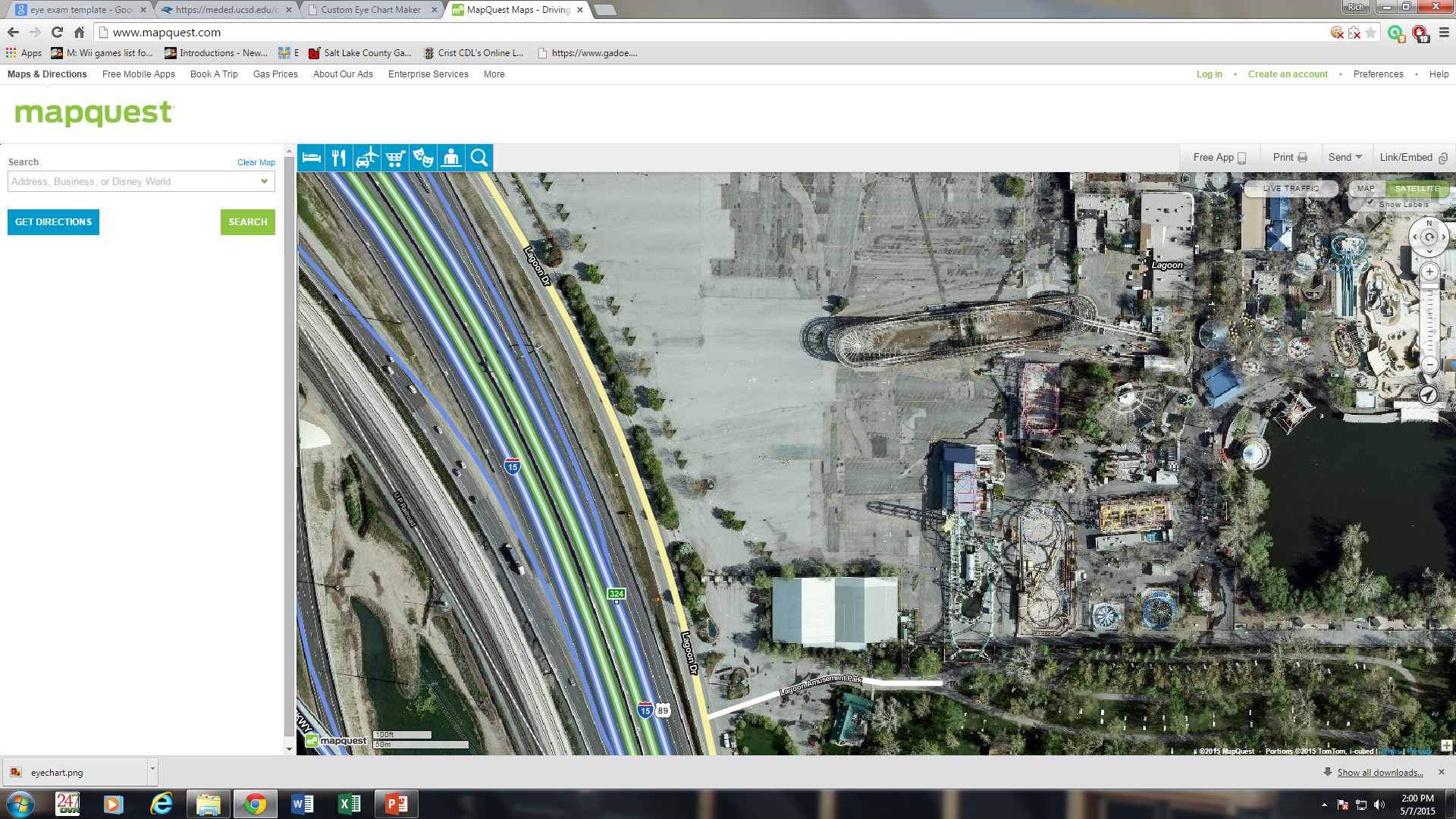 PM 
LAYOUT
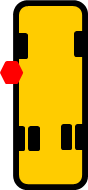 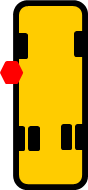 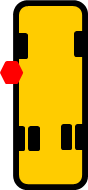 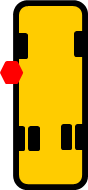 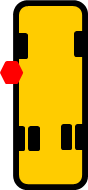 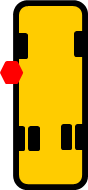 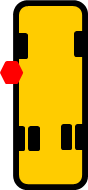 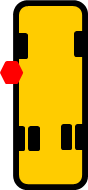 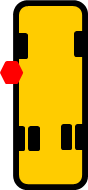 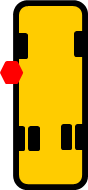 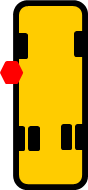 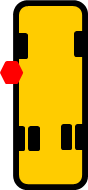 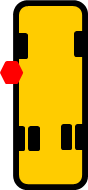 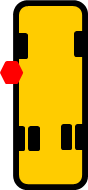 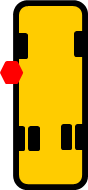 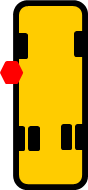 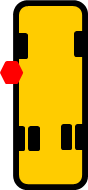 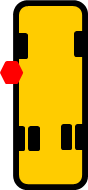 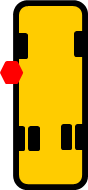 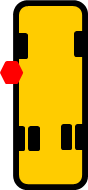 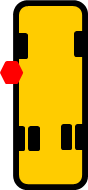 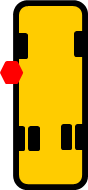 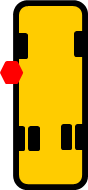 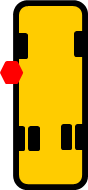 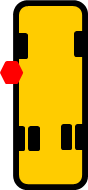 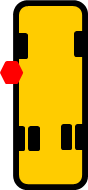 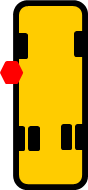 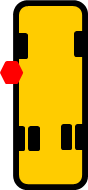 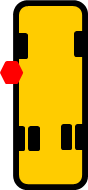 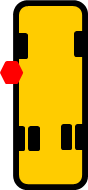